New member orientation
Please sign in and have a seat.
We will begin at X:XX.
<Location>
<Date>
[Speaker Notes: Instructor notes: We’ve learned that a thorough orientation is an important member retention tool, so we prepared this presentation for you to share with new club members or potential new members.
Feel free to make this presentation your own. Save it electronically, fill in the blanks or tailor the slides to meet your club’s needs. If you decide to add new slides, please maintain the integrity of the Kiwanis graphic standards by using the “Insert New Slide” function.

This is designed as a 30 minute experience. 

Here’s the equipment you’ll need:
Instructor’s guide (the PowerPoint notes pages)
A laptop computer, the PowerPoint file and an LCD projector if you are anticipating a large group
A handout of slides for participants (optional)]
New member orientation
Topics we will cover today:
Who we are
About our club
About Kiwanis International
Questions and wrapping it up
[Speaker Notes: Instructor notes: Click to bring in each topic. 

Topics
Who we are— We will do a quick overview of who we as Kiwanians are and where we are. 

About our club— Every club has its own “flavor”, its own traditions and projects, and its own wonderful way of interacting with the community where it exists. We will talk more about out club and the things that make our club special and important to our community. 

About Kiwanis International— While all clubs are unique, they share one thing in common– they are part of a strong international organization that supports the work of clubs around the world. We will briefly discuss Kiwanis International and the ways this organization supports our local club. 

Questions and wrapping it up— At the end of our time together, we will take a few moments to answer questions that you might have about our club or Kiwanis International. Of course, our members will always be available to answer questions for you later as well. 

Our goal for today is simple: to help you become familiar with our club and our organization as a whole. We believe that Kiwanis International offers a unique way to serve children due to the fact that our organization is global and has a large outreach, while keeping a focus on local issues and service to children. We are glad you have chosen to join us. 

We will know we have met our goal today if you:
 Learn new information about Kiwanis which you are able to share with others
 Understand how our club functions in our community
 Understand why Kiwanis International is important to our community and to the global community]
Welcome to Kiwanis!
[Speaker Notes: Instructor notes: For this slide, prepare a welcome in your own style. 


We excited that you’re joining our club, and we want to understand what has attracted you to become a member. So tell me, what drew you to becoming a member in our club? 
(Knowing this will help us connect you to different members and activities to ensure your experience is valuable.)]
Who we are
What is Kiwanis?
Our defining statement
Kiwanis is a global organization of volunteers dedicated to improving the world one child and one community at a time.
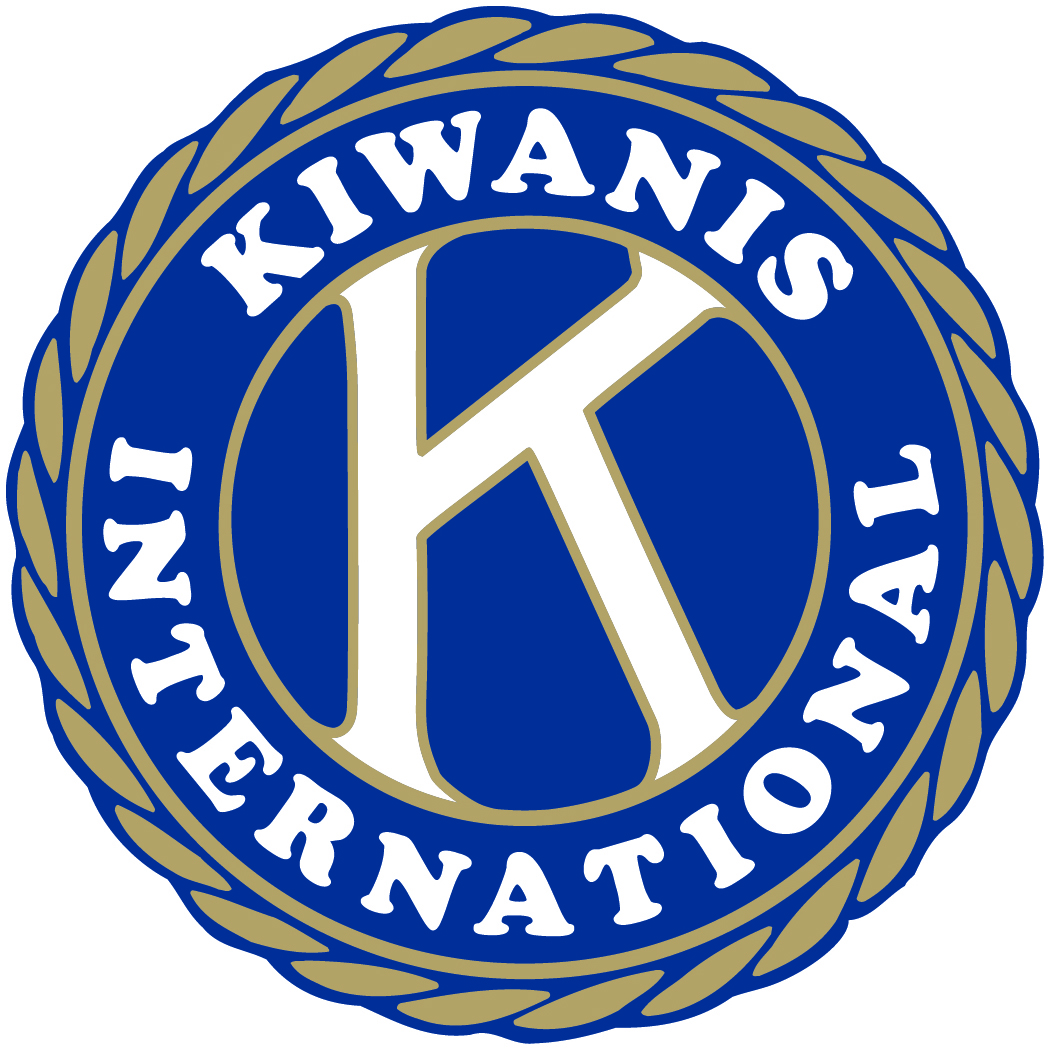 [Speaker Notes: The defining statement (on the slide) of Kiwanis International offers a quick and thorough answer to the question “What is Kiwanis?”

Instructor notes: Presenters may want to memorize the defining statement and share it with others along with what the district and club are doing to improve the community.

The more the community understands Kiwanis, the more they will want to join us. The more members we have, the more hands to be of service, the greater our impact in our community.]
Who we are
Our motto: 
Serving the children of the world 


What do we do?
Each year, Kiwanis clubs: 
Sponsor nearly 150,000 service projects
Raise more than US $100 million
Devote more than 18.5 million hours to service
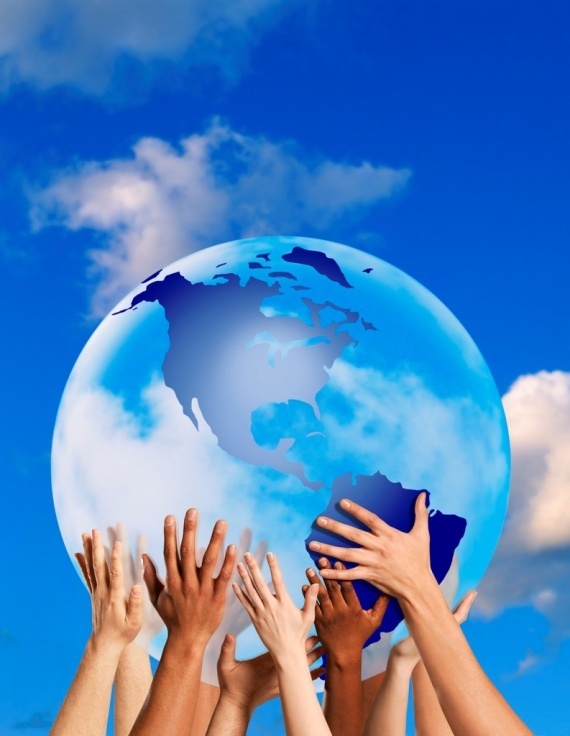 [Speaker Notes: Our motto says it all….we are here to serve the children of the world. Our clubs do this by working in communities to better the lives of children through service projects and fundraising. Each year, our clubs sponsor nearly 150,000 service projects, devoting more than eighteen and half million hours to service. Our members also are fundraising to support those projects. We raise more than 100 million US dollars every year to fund our projects. So as you can see, our members adopt our motto and live it in their daily lives. 

All figures approximate as of October 10, 2015, and subject  to change.]
Who we are
Why are we here?
	To improve lives through fellowship in service worldwide

Where is Kiwanis?
	Over 7,000 Kiwanis clubs in 81 countries

When did Kiwanis begin?
	One hundred years ago in 1915 in Detroit, Michigan
[Speaker Notes: Instructor notes: Click to bring in each topic. 

So, we are here to improve lives around us. And in doing so, we enjoy the fellowship of others in our community who are like-minded. But our community is not alone in this mission. While our club directly impacts our community, there are more than 7,000 clubs all over the world doing the same thing. Together, our efforts are changing the world we live in. Kiwanis International has been doing this for 100 years, and is more impactful than ever.]
Kiwanis International Structure
Division
Club
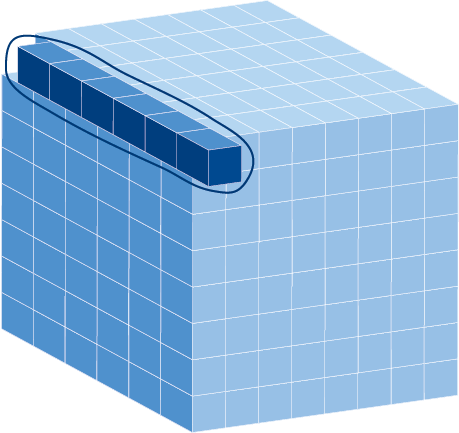 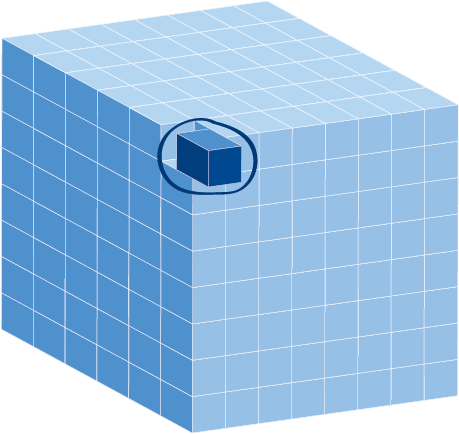 Kiwanis International
District
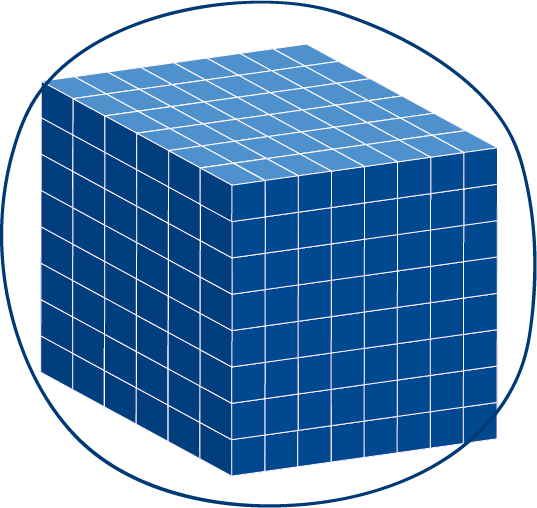 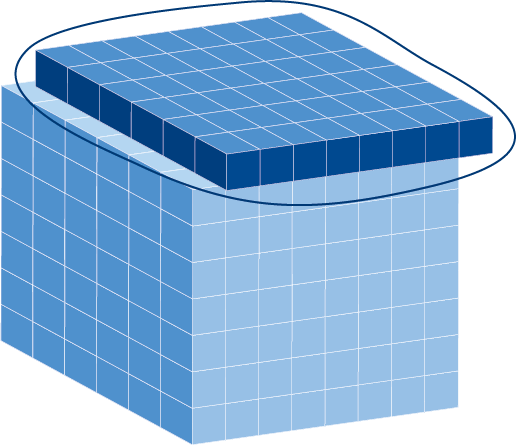 [Speaker Notes: Instructor notes: Members will benefit from knowing more about your district and how your club fits in to the overall Kiwanis structure. If you’d like to present more information about your structure, contact your Kiwanis district office for the latest details.

Here is how Kiwanis leadership is organized. It starts at the club level with our members. Our club belongs to a division with XX clubs and its own set of leaders, most notably a lieutenant governor who supports the clubs in the division. The next layer of leadership is the district which is led by our governor. There are 50 districts around the world. And, finally, we have Kiwanis International which houses all of the districts and provides support to all clubs through this structure. 

As you can see, this multi-leveled leadership construction means our club is supported by a larger network of leaders who are prepared to help us be successful as we work to help our community.]
About our club
[Speaker Notes: Let’s start with a little detail about our community’s club.

Instructor notes: The slides in this section were created to be filled in by your club officers. Please personalize these slides to relay information about your club to new members.]
About our club
Club name: 
Charter date:
Meeting day, time, and place:
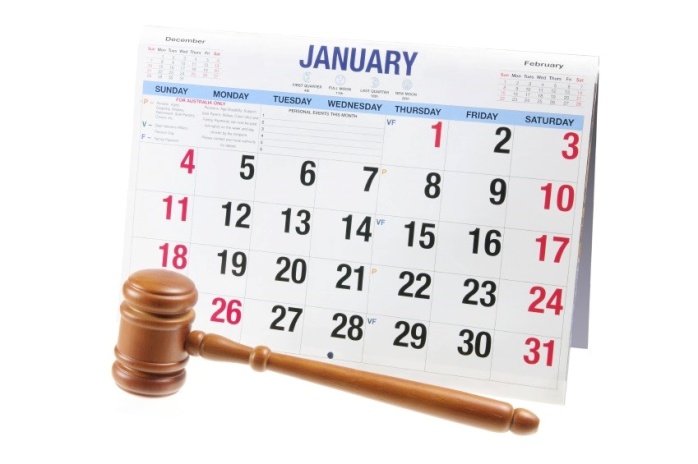 [Speaker Notes: Here are the details about our meetings.]
About our club
Club committees
 	Financial review*				
 	Membership
Invitation/Retention
Education
Public relations 
	Programs
Club meetings
Special events
	Service and fundraising
Community services
Service Leadership Programs


*The only committee required by the Kiwanis International Standard Form for Club Bylaws
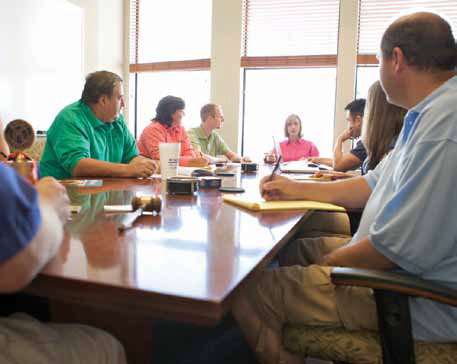 [Speaker Notes: Instructor notes: Change this slide to reflect the club’s committees.

Committees provide opportunities for participation and leadership. Each club has a list of standing committees within their bylaws and policies. But many clubs over the years have continued to add committees for different functions, such as specific fundraisers and service activities.

These are the standard committees listed in the Standard Form for Club Bylaws and policies. Larger clubs may have more committees to provide more opportunities for members to get involved; some small clubs combine or prioritize these committees. Focus on the work the club needs or wants to accomplish. Describe what each committee does. Club committees are where the work gets done and relationships are forged. Encourage new members to find a committee that interests them and to play a part.]
Our club’s service projects
Our club’s service projects
[list here]
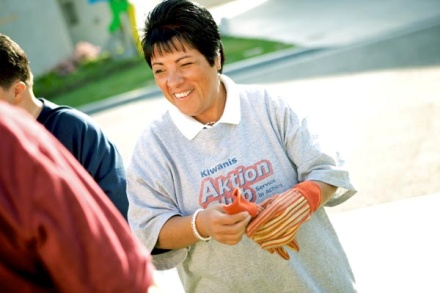 [Speaker Notes: Instructor notes: List the club’s major service projects and encourage the new member to participate. 

Relationships are forged by participating in the activities of the club.
Give new members an opportunity to participate in a service project right away.
Find out if the new member has a particular interest in one of those or has suggestions for other projects.]
Our club’s Service Leadership Programs
Name:
Meeting time: 
Location:
Advisor:
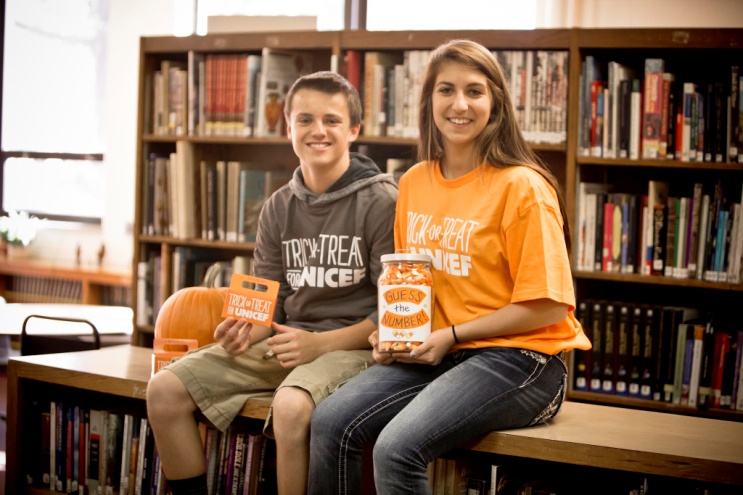 [Speaker Notes: Instructor notes: Share with the new member which programs this club sponsors or supports. Members are encouraged to attend meetings.
Add additional slides if needed.
Kiwanis International empowers people at every stage of life to become competent, capable, and compassionate leaders by helping them learn to help others. Through its Service Leadership Programs, Kiwanis teaches students and adults ways to improve the world one child and one community at a time.]
Our club’s fundraising projects
Our club’s fundraising projects
[list here]
[Speaker Notes: Instructor notes: List the club’s major fundraising projects. 

As with service projects and committee assignments, relationships are forged by participating in the activities of the club.]
About our club
Our club’s traditions  
[list traditions]
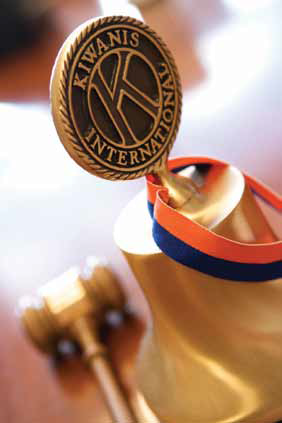 [Speaker Notes: Instructor notes: Describe a typical club meeting including format and timing (and timeliness), seating (hopefully “open”) and club traditions such as Happy Dollars. Take time to explain to new members (and guests) what to expect (singing, meals, committee reports, etc.) so they feel comfortable at the first few club meetings. 
 
Some clubs start meetings with an invocation and singing, some don’t. Assure the new member that his or her preferences will be considered when club traditions and club meetings are evaluated.

(Be sure to evaluate your club’s traditions annually to ensure that they continue to meet the members’ needs.)]
Communication
How will I know what’s going on?
Club meetings
Newsletters – club, division and district
Websites 
Club: [list club website here]
Kiwanis International: www.kiwanis.org
Kiwanis magazine
Social media: (list if applicable)
[Speaker Notes: Instructor notes: Describe each of these communication vehicles. Take time to show members the Kiwanis International website, www.kiwanis.org. Share the URLs for your club and district websites too.

Sharing information is critical to keeping members engaged. When your member application is processed, you will receive an e-mail invitation to the New Member e-Welcome Kit that contains special information just for new members including special discounts.]
About our club
Our club leaders
President: 	
Immediate past president: 	
President-elect or vice-president: 
Secretary: 
Treasurer:
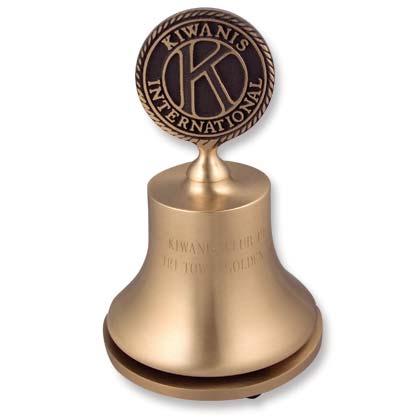 [Speaker Notes: Instructor notes: Explain that officers change with each administrative year, which begins October 1. 

Describe the election process for club directors and officers. 
Explain what the annual club meeting is.
Share the date of the club’s next Annual Club Meeting which is likely in April or May.
Encourage new members to consider running for office.]
Club business
Members vote to:
Elect club officers and directors
Amend club bylaws

The board of directors:
Determines club policies
Approves club projects
Approves and controls club budget
Approves membership applications
Manages the club
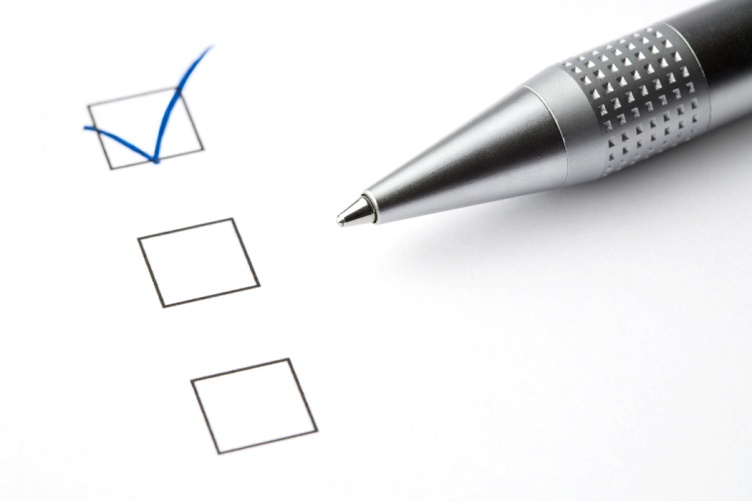 [Speaker Notes: Instructor notes: Briefly explain the structure of voting and the responsibilities of the board of directors for your club.]
Club business
Board of directors meeting
All members are welcome
Only board members can vote

Day:
Time:
Location:
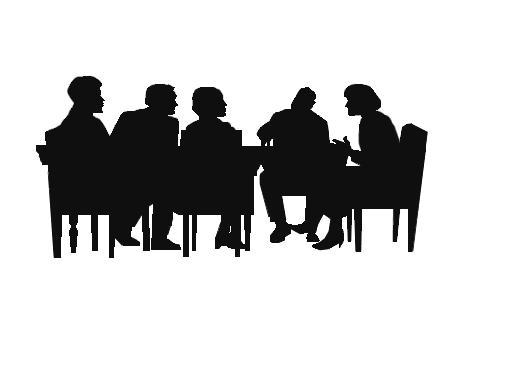 [Speaker Notes: Instructor notes: Share with the new member the list of club board members. 

Explain that all members are welcome to attend board meetings, but only board members and officers may vote.]
Club business
Finance & budget
Administrative account
Income from club dues, meal charges, new member fees
Used to pay administrative expenses of club

Service account
Income from public fundraising projects or contributions
Cannot be used to pay club administrative expenses of the club.
[Speaker Notes: Instructor notes: Briefly describe the finances of the club and share whether or not the club has a foundation.

In the United States……
Kiwanis clubs are classified as 501(c)4 organizations and dues/donations are not tax deductible. 

Some clubs have 501(c)3 foundations that can accept tax deductible contributions.]
Club business
Dues and fees 
New member fee:
(covers the cost between joining and October 1)
Club: $
District: $
Kiwanis International: $52*

Total annual dues: $

*as of August 2016
[Speaker Notes: Instructor notes: If applicable, describe additional “typical” costs of membership. If your club meets during a meal time, what is the expected cost of the meal? Is it expected that members will contribute to Happy Dollars, division/district events, foundations, etc?

The new member fee includes $50 to Kiwanis International and a portion to your district and division.]
Member benefits
Club benefits
[list club benefits here]

Division benefits
[list division benefits here]

District benefits
[list district benefits here]
[Speaker Notes: Instructor notes: Include club, division or district benefits (i.e. district and club newsletters, education conferences, leadership education, social and networking experiences). Delete any content that is not relevant to your club.]
Participation
How do I get involved?
Attend club meetings 
Participate in service and fundraising projects
Attend district council meetings 
Participate in inter-club meetings
Serve on committees
Run for office
Spread the word about 
	Kiwanis
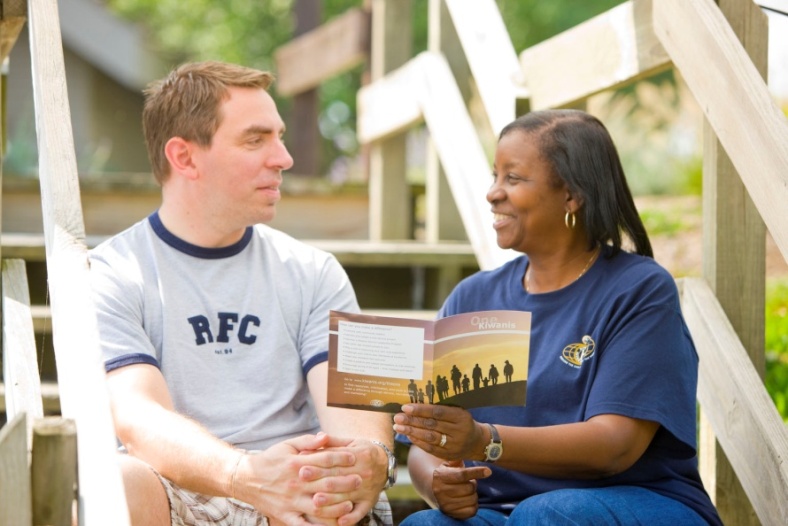 [Speaker Notes: Instructor notes: Click to bring in each topic. 

You are welcome to get involved in a number of ways. We know that people are leading busy lives, and understand that you are here to help in any way you can—we are grateful. Here is a list of common ways that members help our club. 

(Share list) 

Now we’ll share more information on our structure to give you a better understanding how our club fits into the larger picture of Kiwanis.]
Kiwanis International
[Speaker Notes: Kiwanis International just celebrated it’s centennial…one hundred years of serving the children of the world. And it is through clubs like ours that Kiwanis has maintained a reputation as an outstanding service organization for 100 years. Let’s look at the structure of Kiwanis International.]
The Kiwanis Objects
1. To give primacy to the human and spiritual rather than to the material values of life.
 
2. To encourage the daily living of the Golden Rule in all human relationships.
 
3. To promote the adoption and the application of higher social, business, and professional standards.
[Speaker Notes: Instructor notes: Go over the Objects. The next slide contains the last 3 Objects. 
The Kiwanis International Objects are our guiding principles. They were approved by Kiwanis club delegates at the 1924 convention in Denver, Colorado. They’ve inspired generations of Kiwanians—and they still hold true today.]
The Kiwanis Objects
4. To develop, by precept and example, a more intelligent, aggressive, and serviceable citizenship.

5. To provide, through Kiwanis clubs, a practical means to form enduring friendships, to render altruistic service, and to build better communities. 

6. To cooperate in creating and maintaining that sound public opinion and high idealism which make possible the increase of righteousness, justice, patriotism, and goodwill.
[Speaker Notes: (Continue to review the Objects)

These objects are the driving force behind everything Kiwanis does. But it takes strong leadership to keep any group of people focused on the mission at hand. Kiwanis International supports a structure of leadership which helps clubs fulfill their primary purpose.]
Member benefits
What’s in it for me? 
 Change children’s lives
 Improve the community and the world 
 Build friendships
 Enhance leadership skills
 Develop business contacts
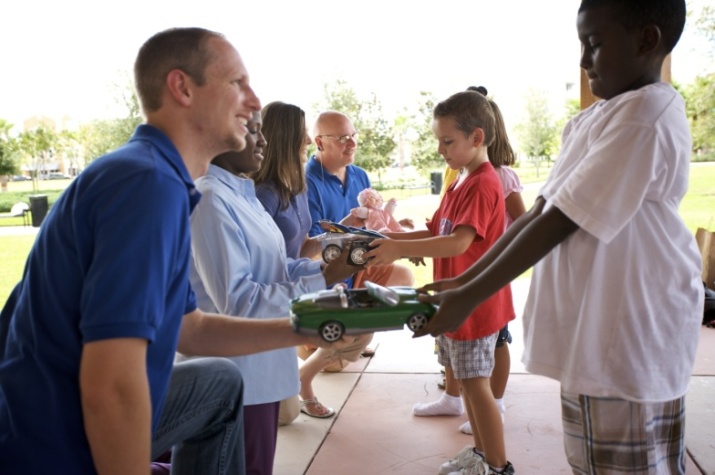 [Speaker Notes: Instructor notes: Click to bring in each topic. 

We hope to get you involved quickly in our service projects. We feel it is important that new members have an opportunity to participate in a service project right away. We want you to understand that feeling of pride and fulfillment that comes from being a part of an organization that makes a difference. This feeling of accomplishment is only one of the benefits of being a part of our local Kiwanis club. (Discuss other benefits on slide. You may use the script below, add to it or create your own comments regarding the benefits listed.)

As a member of Kiwanis, you have the chance to change the lives of children all around the world. You will act locally in our community to improve the lives of area children, but our impact as an organization is felt worldwide. You will no doubt build new friendships through serving side-by-side with like-minded people. You will enhance your own leadership skills, and help develop leadership skills in the children we serve. You can also develop business contacts through your relationships in the club and the community. It is what we like to call a “win-win” situation, one where you benefit from being of service to others.]
More perks…
Kiwanis member magazine with inspiring stories and from around the world





Kiwanis marketplace
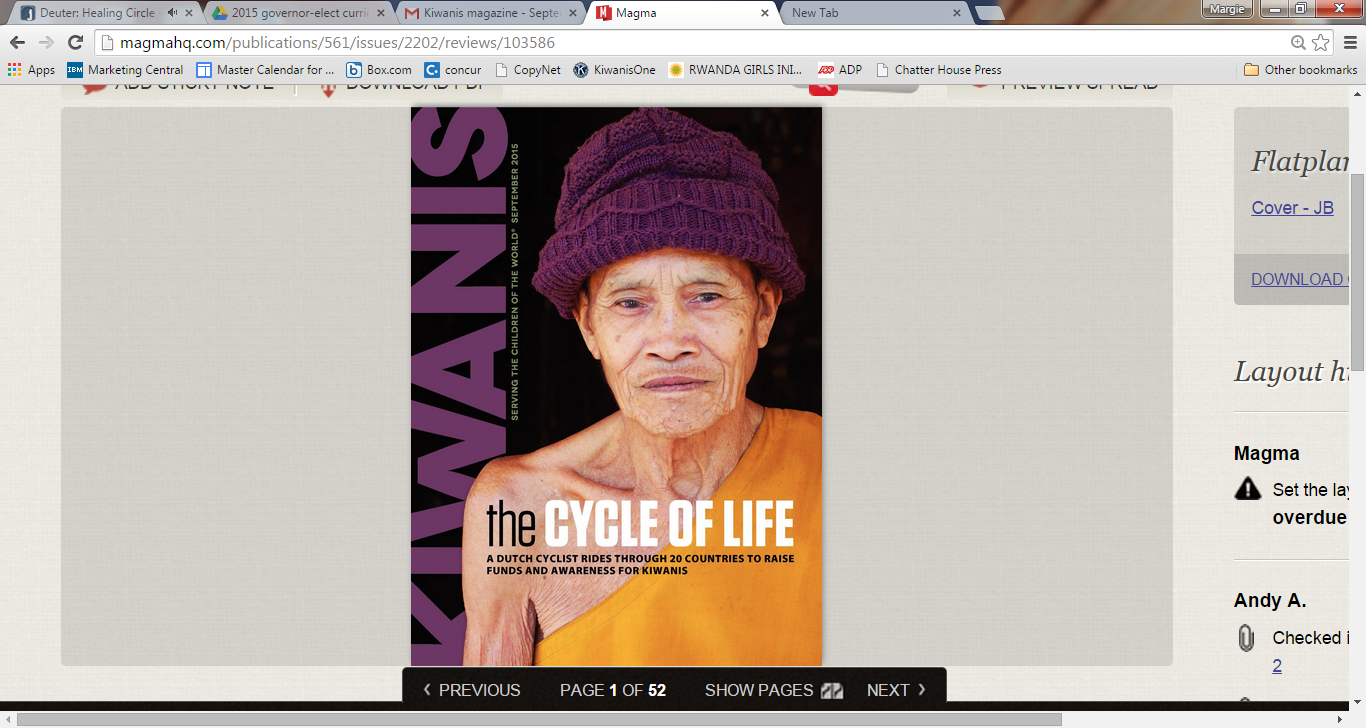 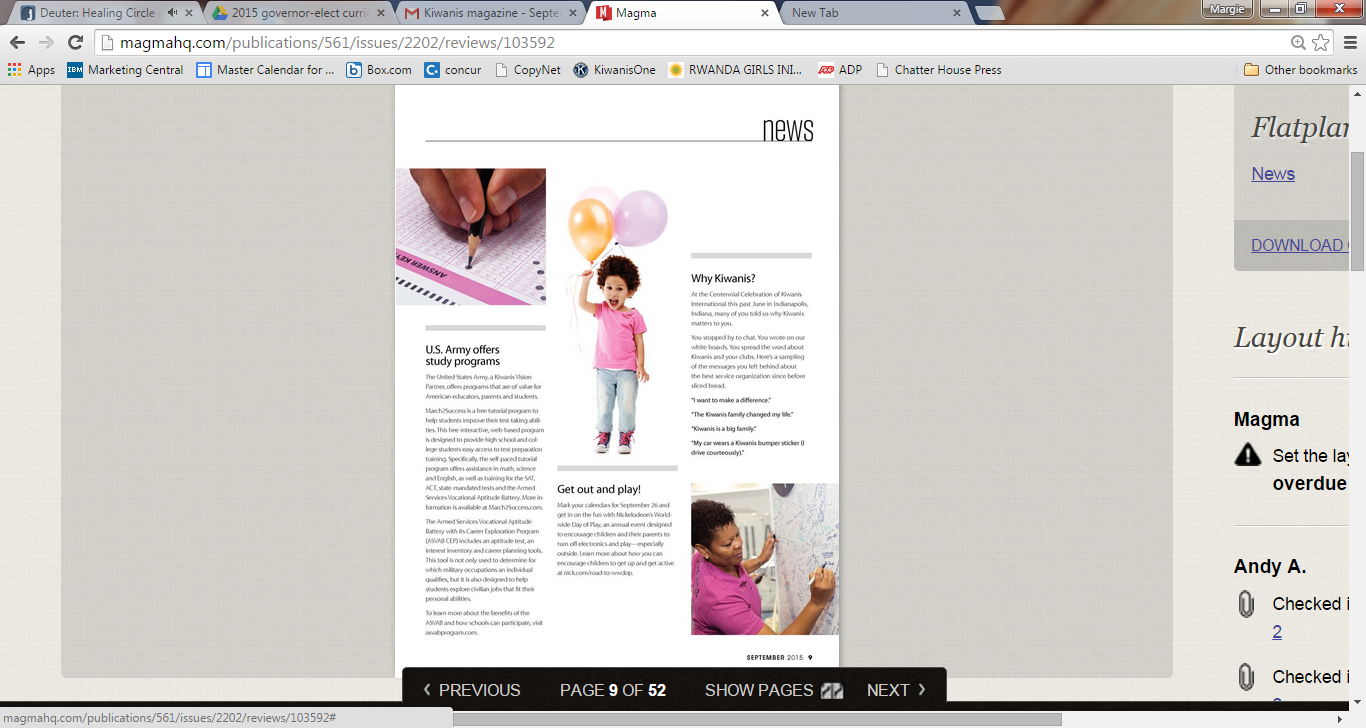 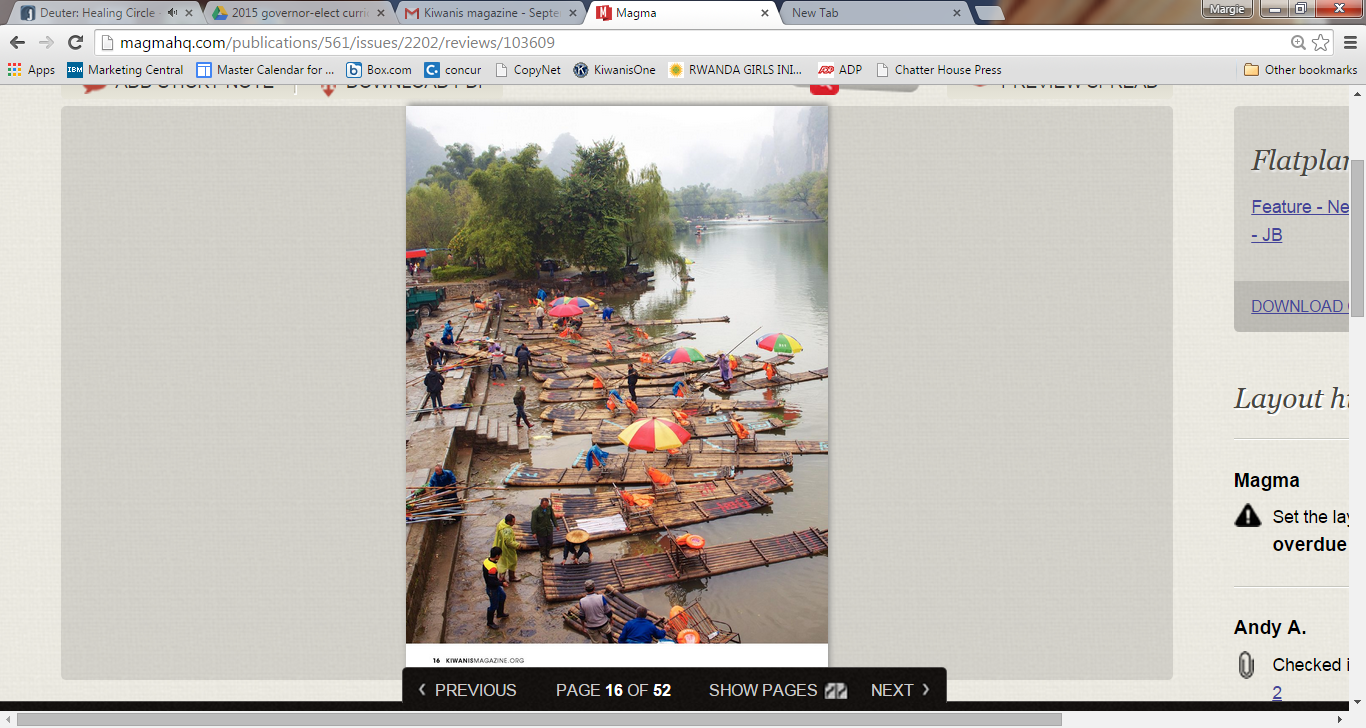 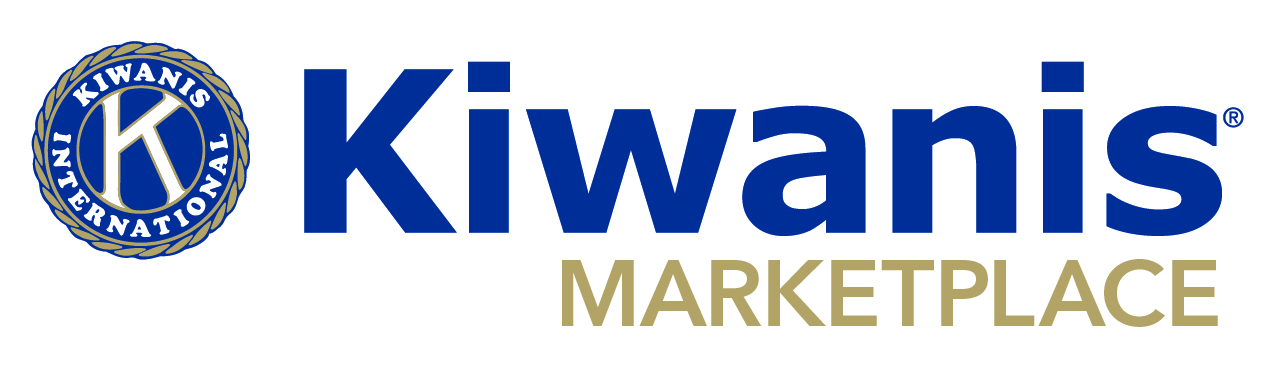 [Speaker Notes: But those are not the only benefits you will find here. Our magazine is a stand-out. It features amazing images and fascinating stories from around the world. These stories will inspire and inform you about how Kiwanis is impacting communities around the globe. 

Beyond the club benefits of service and fellowship, members can also enjoy a host of member benefits found in our Marketplace. Kiwanis Travel, Kiwanis Insurance, Kiwanis Warehouse and Kiwanis Visa Rewards are all programs available to our members. Go to www.kiwanis.org/marketplace to find out more about our money-saving programs.]
Kiwanis International Foundation
The Kiwanis International Foundation
You are a member!
Charitable fundraising entity of Kiwanis International
Fund grants are awarded for activities and programs
Annual club gift campaign
Personal philanthropy

		Visit: www.Kiwanis.org/foundation
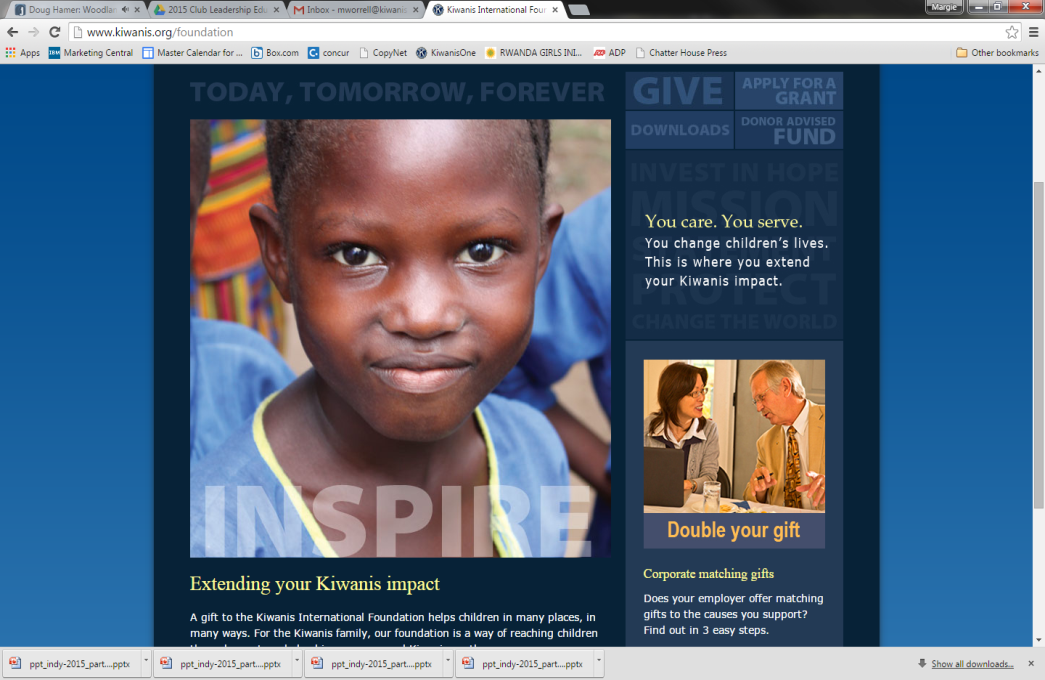 [Speaker Notes: The Kiwanis International Foundation will solicit funds directly from our members (via postal mail). Share with the new member any other ways that the club also supports the Kiwanis International Foundation.

The Kiwanis International Foundation: 
Supports the Kiwanis community on a global scale.
Provides the recognition and publicity for club contributions.
Provides money for matching scholarships to Key Clubs and Circle K clubs in your district.
Provides grants to clubs and districts to provide service to children.
Provides funds to support Kiwanis family programs at the International level. 
 
Instructor notes: Differentiate between the Kiwanis International Foundation and district/club foundations.]
The Eliminate Project
The Eliminate Project
Partnership with UNICEF
Goals: 
To eliminate maternal/neonatal tetanus
To raise US$110 million by 2015
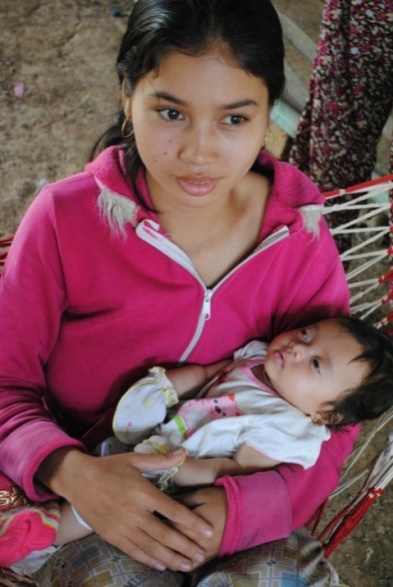 For more information, visit: www.TheEliminateProject.org
[Speaker Notes: This is Kiwanis International’s global campaign for children. Our goal is to raise $110 million by the end of 2015 to fight maternal/neonatal tetanus.

Instructor notes: Share your club’s plans for involvement in the project.

f you’d like to share more information about the project, you can find resources including a PowerPoint presentation at www.TheEliminateProject.org.]
Kiwanis Children’s Fund
[Speaker Notes: With the Kiwanis International Foundation, every gift matters. In fact, your generosity helps children in many places, in many ways.
You can serve children today with a gift to the Kiwanis Children’s Fund.
You can even serve children forever—by including our foundation in your estate plans.
There’s no shortage of giving opportunities. To learn more, visit: www.kiwanis.org/foundation/give-and-extend-your-kiwanis-impact.]
Service Leadership Programs
Kiwanis Service Leadership Programs
The largest and oldest youth service clubs in the world
Program for adults living with disabilities
341,000 members worldwide
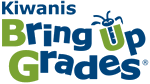 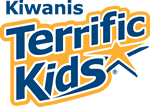 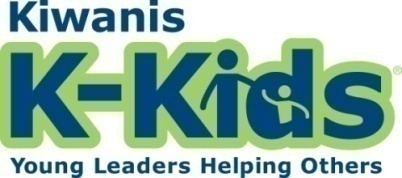 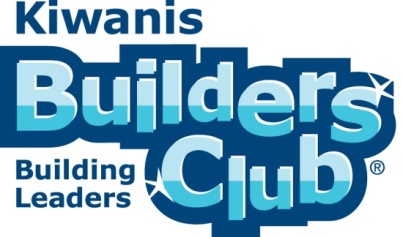 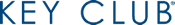 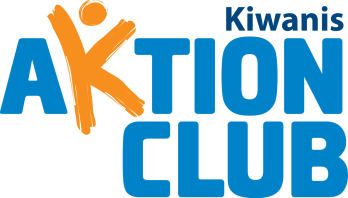 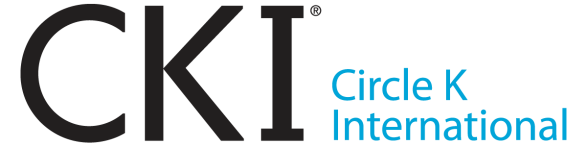 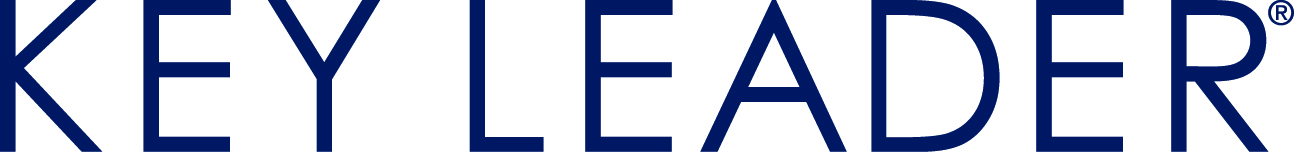 [Speaker Notes: Instructor notes: Ask about new members’ experiences with the Service Leadership Programs. Many are familiar with Key Club and Circle K International but may not associate the programs with Kiwanis.

We define Service Leadership as the next step beyond service learning. Once a young person fully understands the concept of learning by helping others, he or she begins to grow personally as a leader. Our Service Leadership Programs are a great way to inspire the next generation of leaders. The visibility of our Service Leadership Programs can also be a positive incentive for parents, teachers, school administrators, youth ministers, and others interested in the welfare of students.]
Kiwanis partners
Kiwanis partners bring value to your club by providing services and products that enhance our service and work in your community.


For a current list of Kiwanis partners and resources to help you work with the different partners, visit: www.KiwanisOne.org/partners
[Speaker Notes: Instructor notes: (Read the slide)
Kiwanis International believes in working collaboratively with businesses and organizations that share in our dedication to serving children. Here are some of our national partnerships.

Our partner’s products, services and reputation must:
Be compatible with and complementary to Kiwanis’ mission and values
Reflect a high degree of integrity
Demonstrate a track record of high-quality products or services]
Conventions
Events:
District midyear conference
District convention
Kiwanis International convention
Key Club International convention
Circle K International convention
[Speaker Notes: Instructor notes: Discuss dates and locations of upcoming conventions and, if appropriate, club policies for sending members to each of these events.
Kiwanis International conducts an annual convention, which is held to:
 Elect International Board members
 Amend the International Bylaws
 Provide Kiwanis fellowship
 Provide Kiwanis education

New members receive a free registration to the Kiwanis International convention within their first year of membership. Be sure to call Kiwanis International for more details about this opportunity.

 Each club is allowed to have two delegates and two alternates. These delegates compose the House of Delegates and vote on the election of officers and new members to the Board of Trustees, resolutions, and proposed amendments to the Kiwanis International Bylaws.
District conventions and conferences achieve the same objectives but at the district level. Some districts have regional meetings.]
Questions?
[Speaker Notes: Open the floor to questions.]
Wrapping it up
Contact information:
(Give info for who to contact for further questions)
Our next meeting:
(Fill in time and date)
[Speaker Notes: Instructor notes: Supply contact information for a couple of club members who are available to answer questions that attendees might have after the meeting adjourns. You might also supply the meeting time and date for the next meeting. 
Another idea is to assign a club member to contact these people a couple of days prior to the next meeting so that they know they are invited to attend. It always helps to reach out and help new people feel welcomed!]
Thank you for attending!
We hope you will enjoy being a part of our club and serving the children of the world.